Як підвищити ефективність дистанційної роботи в ЗДО
Вебінар
Питання, які ми будемо вирішувати:
- Консультація «Як підвищити ефективність дистанційної роботи»;
- Анкетування «Що Вам заважає працювати дистанційно»;
- Як поліпшити дистанційні заняття з дітьми;
- Дистанційні заняття: дев’ять нових ідей
- Сім правил безконфліктного спілкування в чаті з батьками
Підвищюємо ефективність дистанційної роботи: аналізуємо помилки
Анкетування «Що вам заважає працювати дистанційно»
Як Ви почуваєтеся через необхідність працювати дистанційно?
Дуже хвилююся
Не переймаюся
Усе чудово!
2.   Наскільки складно Вам працювати в дистанційному режимі?
Дуже складно 
Іноді стикаюсь зі складнощами
Просто
3.   Що дається Вам найважче під час дистанційної роботи
Не відволікатися на родину
Концентруватися на завданні
Планувати роботу в нових умовах
Опанувати нові технічні засоби
Інше ___________________________________________________
Анкета
4.  Як змінилася Ваша ефективність після переходу на дистанційну форму роботи?
Працюю з подвійною силою
Працюю так само, як раніше
Працюю менш ефективно
5. Чи Ви вчасно отримуєте інформацію про те, що відбувається у Вашому освітньому закладі?
Так                         
Іноді                             
 Ні 
6. Чи організовано у Вашому закладі спілкування та обмін інформацією з колегами?
Спілкуємося набагато частіше, ніж до дистанційної роботи
Спілкуємося так само, як раніше
Спілкуємося менше, але не втратили ефективності
Спілкуємося менше і це заважає роботі
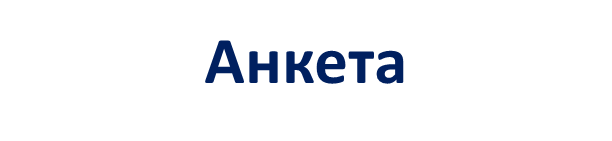 7. Чи відчуваєте Ви труднощі під час організації освітнього процесу, взаємодії з дітьми, батьками вихованців, колегами через дистанційний формат роботи?
Так (вкажіть, які саме) _________
Ні 
8. Час, який Ви витрачаєте на підготовку до занять з дітьми під час дистанційної роботи: 
Збільшився           
Зменшився          
Не змінився 
9. Яку допомогу Ви бажаєте отримати в організації дистанційної роботи:_____
10. Що на вашу думку, необхідно змінити в методичному супроводі для поліпшення дистанційної роботи вихователя? _______________________
11. У методичних заходах за якими напрямами Ви хотіли б взяти участь, щоб поліпшити ефективність дистанційної роботи?
Робота з онлайн-застосунками для спілкування з дітьми та їх батьками
Опанування сервісів для створення електронних дидактичних матеріалів
Самоорганізація, тайм-менеджмент
Інше ______________                                                Дякуємо за участь в опитуванні!!!
Як поліпшити дистанційні заняття з дітьми
Плануйте заняття з дітьми з урахуванням їхнього віку та плану заходів у дитячому садку. Так ви матимете змогу пройти основні теми, які мали опрацювати з дітьми в групі. 
Обговоріть завчасно з батьками, о котрій проводитимете заняття. 
Проводьте заняття в дні найвищої працездатності дітей: у вівторок, середу та четвер. 
Обирайте для заняття той самий час, щоб не порушувати розпорядок дня.
www.themegallery.com
Стежте за тим, щоб заняття тривали не більше 10 хвилин для дітей п’яти років і не більше 15 хвилин для дітей шести років.
Плануйте заняття у двох форматах: офлайн — коли батьки з дитиною дивляться готовий відеозапис заняття; онлайн — коли батьки з дитиною та педагог спілкуються в прямому ефірі. 
Продумуйте план заняття завчасно, щоб не витрачати час прямого ефіру й не відволікатися. 
Стежте за тим, щоб на екрані не було зайвих предметів, які можуть відволікти дітей від заняття. 
Розділяйте навчальні відеозаняття на етапи.
www.themegallery.com
Говоріть голосно, чітко, не поспішайте, коли спілкуєтеся з дітьми й батьками в прямому ефірі або записуєте відео. 
Використовуйте в мовленні більше інтонаційних засобів, ніж у звичайній розмові. 
Вітайте дітей і батьків на початку заняття й анонсуйте наступне заняття наприкінці. 
Повторюйте інструкцію, щоб батьки й діти зрозуміли, в чому полягає завдання. 
Хваліть дітей за те, що вони виконали завдання. Використовуйте випереджальну позитивну оцінку.
www.themegallery.com
Дистанційні заняття з дошкільниками: дев’ять нових ідей
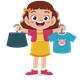 Відеоінструкція, як складати одяг
Ранкова зарядка в прямому ефірі
Гра «Допоможи Петрику»
Кулінарні майстер - класи
Дидактична гра «Вгадай чого не стало»
Графічний диктант
Майстер-клас «Робимо корисні речі»
День хвастощів
Аудіоказка від вихователів
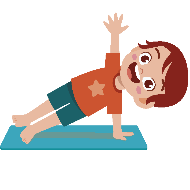 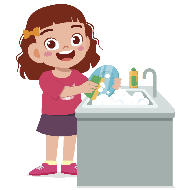 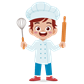 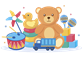 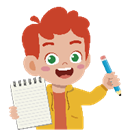 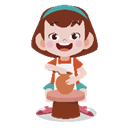 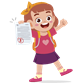 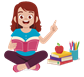 Сім правил безконфліктного спілкування в чаті
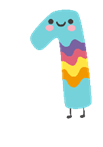 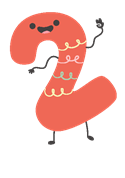 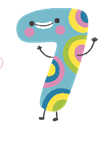 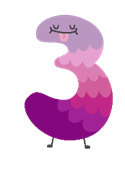 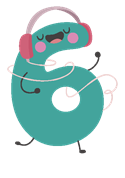 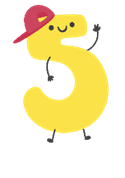 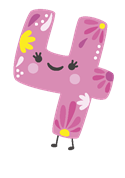 Дякую!
Разом ми зможемо все !